A Study of Changes in Populations
Lesson 5
Unit Central Question
What is the process that leads to changes in populations of organisms over time?
Lesson 5 Focus Question
What causes a population of organisms to change over time? How can an explanation of what happened to the population help people predict what might happen in the future?
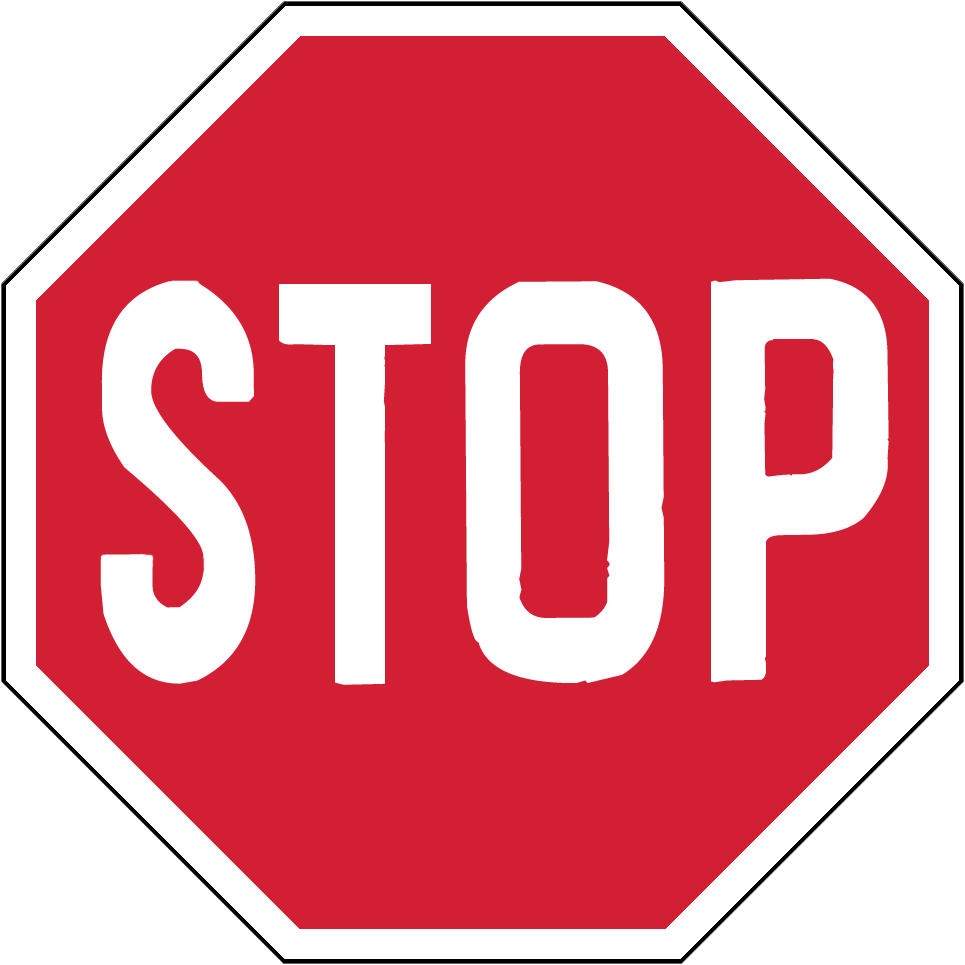 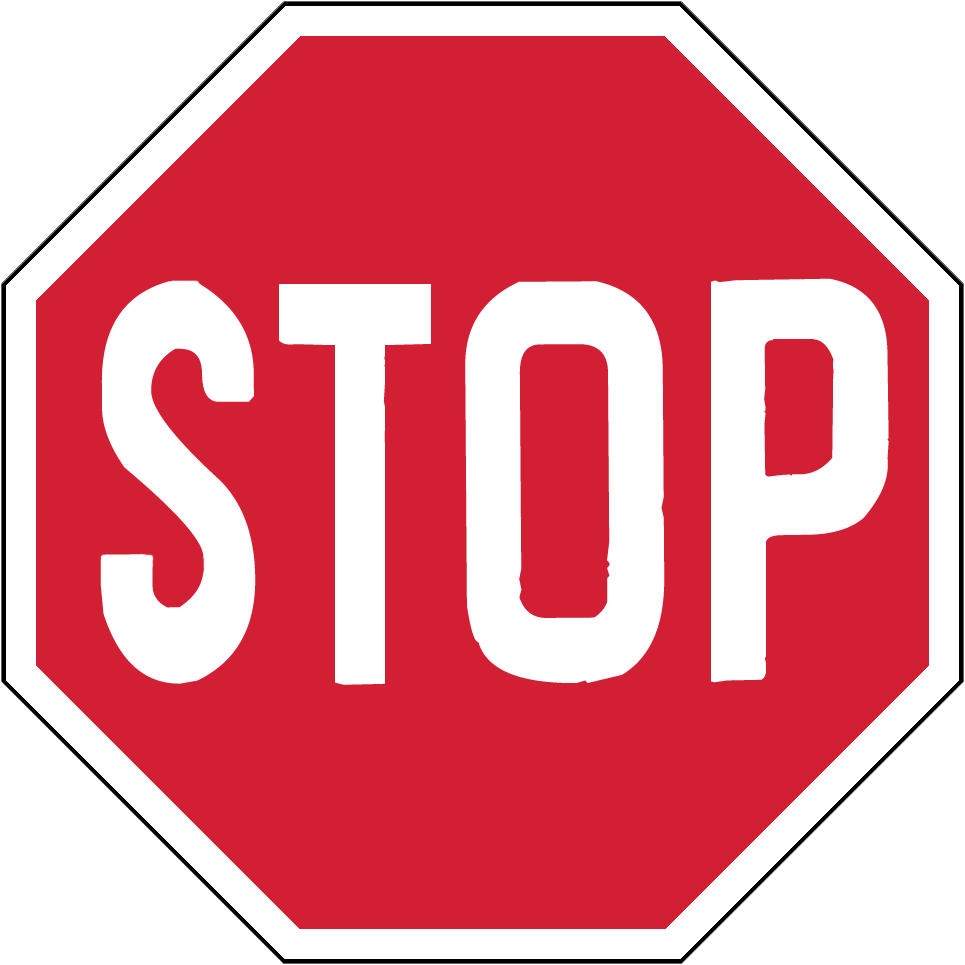 Scientific Explanation
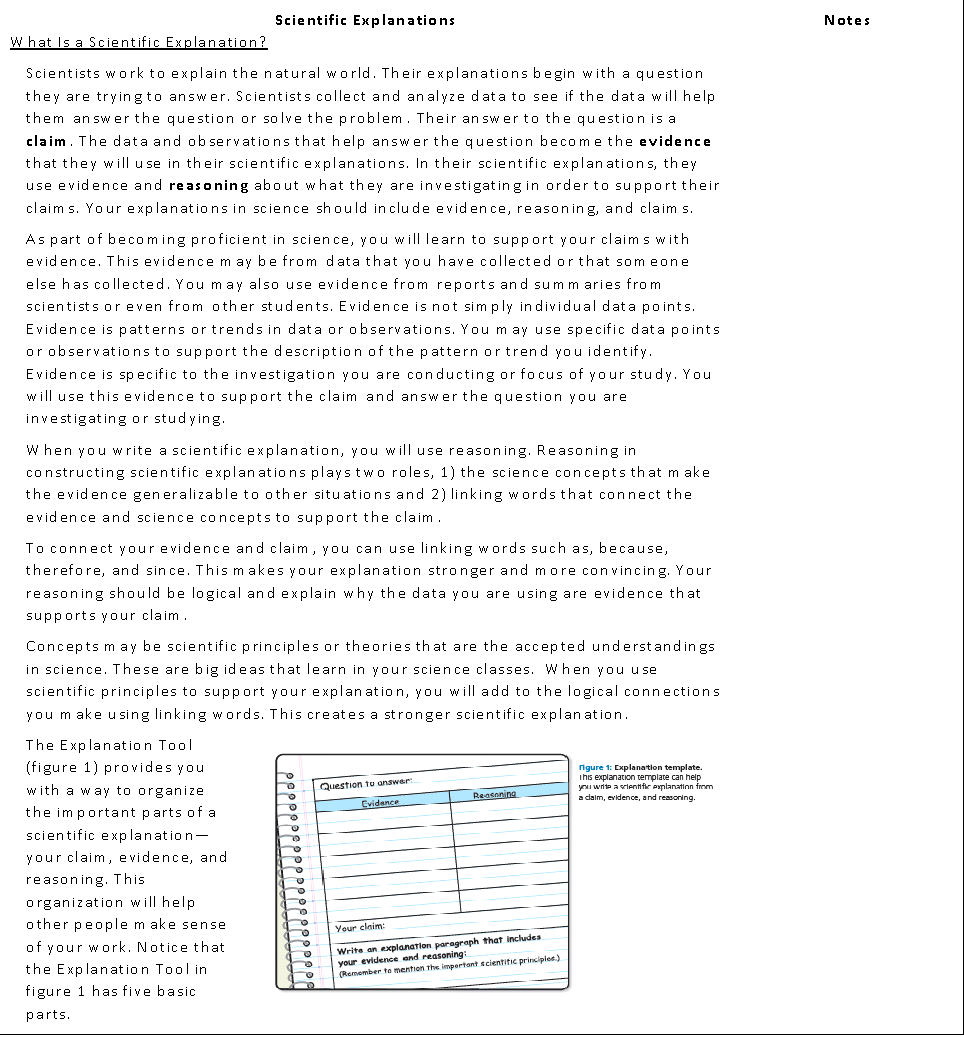 Scientific Explanations
Use the sentence strips as either evidence statements or science concepts. Match evidence gathered through the lessons that link to the concepts.
Scientific Explanations
Use the sentence strips as either evidence statements or science concepts. Match evidence gathered through the lessons that link to the concepts.
Write a scientific explanation that answers the question. Be prepared to share your explanation.
CCCRConsider-Contribute-Consult-Revise
Consider and think individually. Write down your best ideas.
Contribute your ideas with a partner.
Consult your partner.
Revise your ideas.
Make revisions in a different colored pen or pencil
Lesson 5 Focus Question
What causes a population of organisms to change over time? How can an explanation of what happened to the population help people predict what might happen in the future?